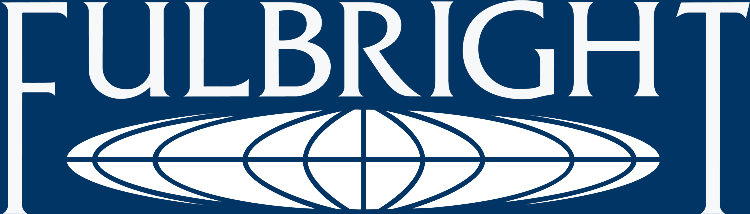 Fulbright Scholar Program Opportunities
PRESENTER NAME AND EMAIL
PRESENTER TITLE
INSTITUTE OF INTERNATIONAL EDUCATION
COUNCIL FOR INTERNATIONAL EXCHANGE OF SCHOLARS

DATE
LOCATION
OVERVIEW
Presentation Overview
Introduction
Core Fulbright U.S. Scholar Program
Additional Fulbright U.S. Scholar Opportunities
Fulbright Visiting Scholar Opportunities
INTRODUCTION
The Fulbright Program
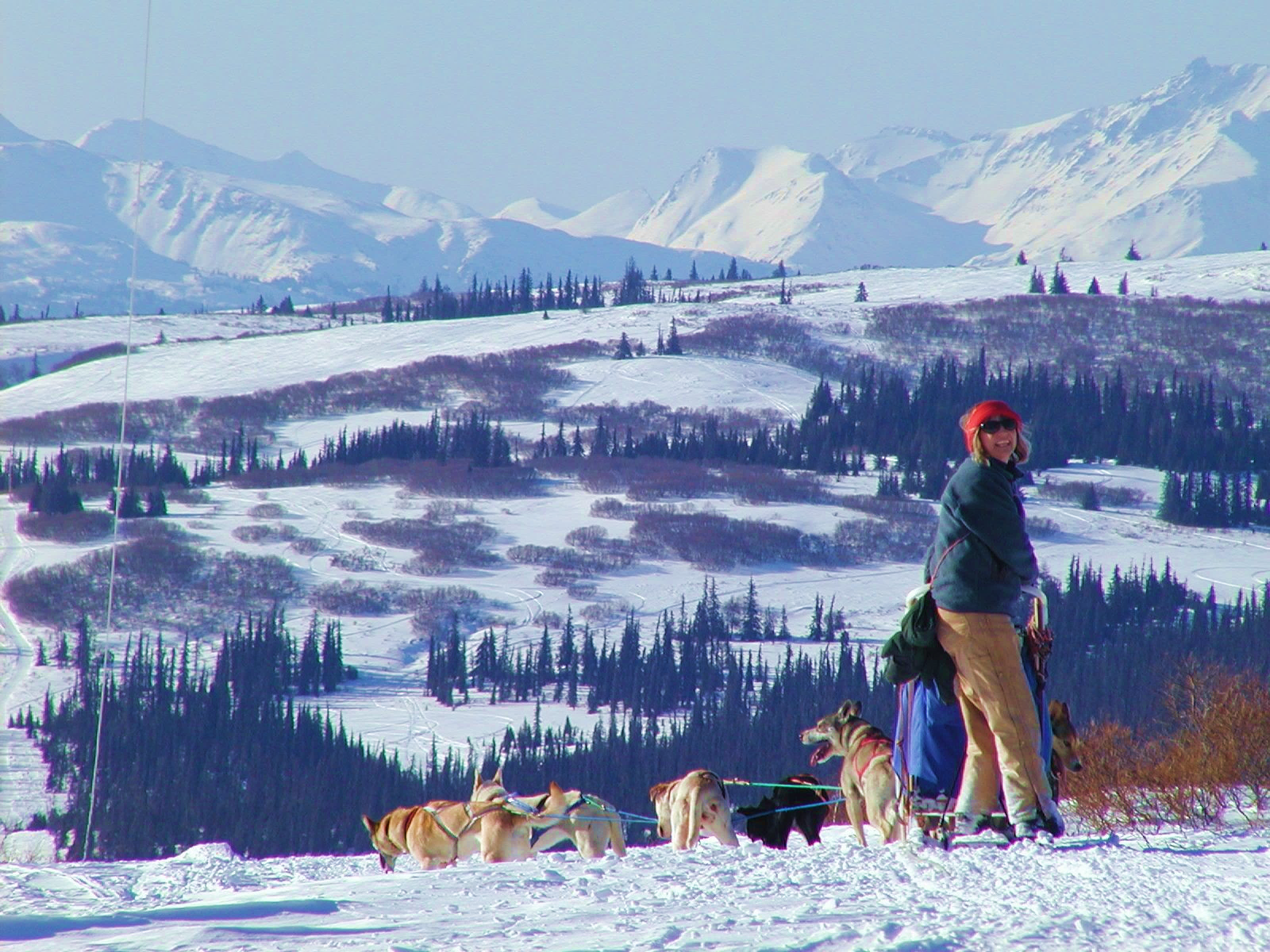 “We must try to expand the boundaries of human wisdom, empathy and perception, and there is no way of doing that except through education.”
— Senator J. William Fulbright
[Speaker Notes: Photo Caption: Left- Dr. Joseph Withey, Associate Professor of English, East Carolina College, Greenville, North Carolina, discussing a planned book on Burmese dancing and dramatics with Kenneth Sein, one of Burma's leading dancers, during his Fulbright Research Scholar grant from July 1960-June 1961. Right: Linda Chamerlain, Adjunct Professor at the University of Alaska and Director/Public Health Scientist, Alaska Family Violence Prevention Project, was a 2014-2016 Fulbright Arctic Scholar.]
INTRODUCTION
The Fulbright Legacy
Established 1946 to expand and strengthen the relationships between the people of the United States and citizens of the rest of the world
Sponsored by U.S. Department of State’s Bureau of Educational and Cultural Affairs
Administered by the Institute of International Education’s Council for International Exchange of Scholars (CIES)
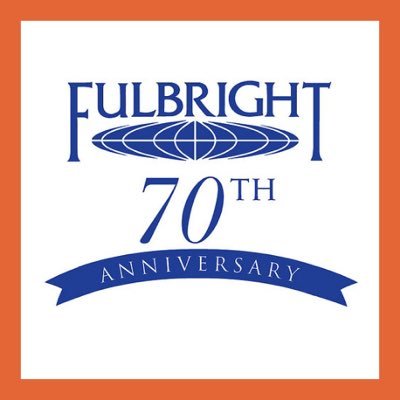 INTRODUCTION
Fulbright in Numbers
58Nobel Laureates37
Heads of State orGovernment

31
MacArthurFellows

16
Presidential Medal ofFreedom recipients
370,000+Fulbrights awardedsince 1946 800
U.S. Scholar grants annually

160
Participantscountries

82
Pulitzer Prize recipients
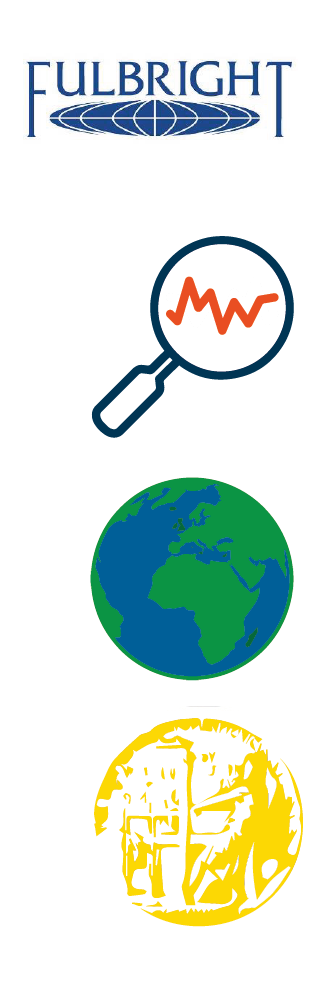 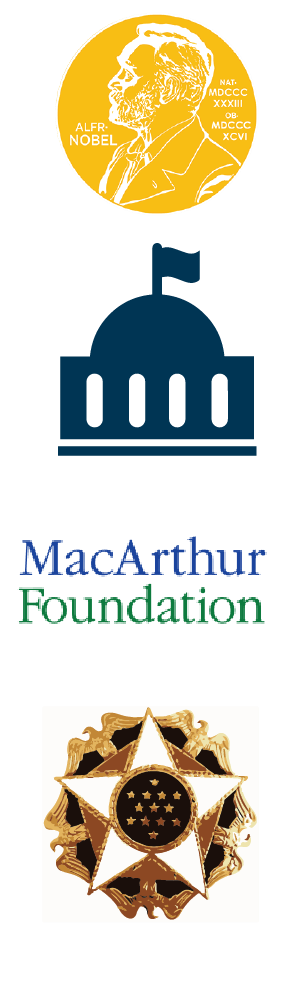 INTRODUCTION
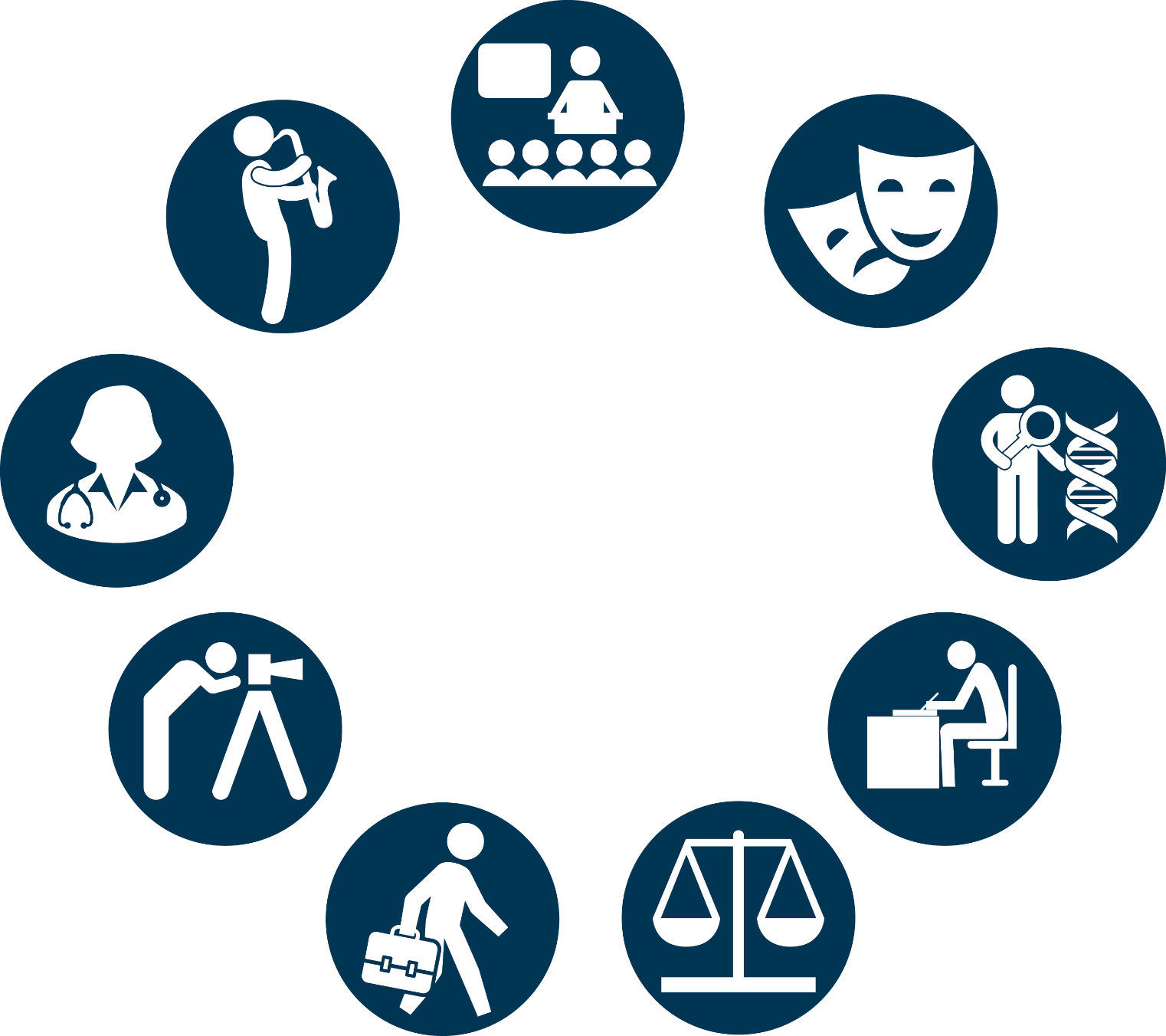 Fulbright Scholars are:
Fulbright Scholar Program
Fulbright Scholar Program Overview
2%
3%
5%
43%
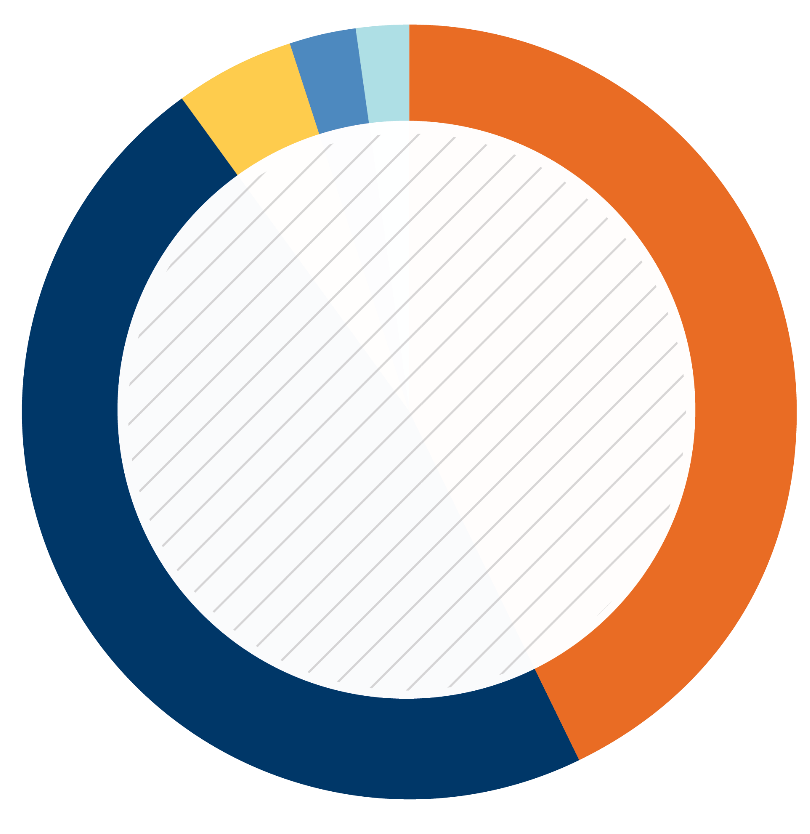 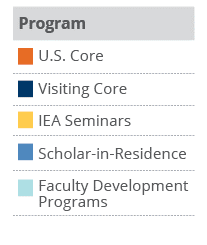 2016-2017 Fulbright Scholars
47%
U.S. SCHOLAR PROGRAM
Fulbright U.S. Scholar Program
Core Fulbright U.S. Scholar Program
International Education Administrator Seminars
Collaborative Research
8%
92%
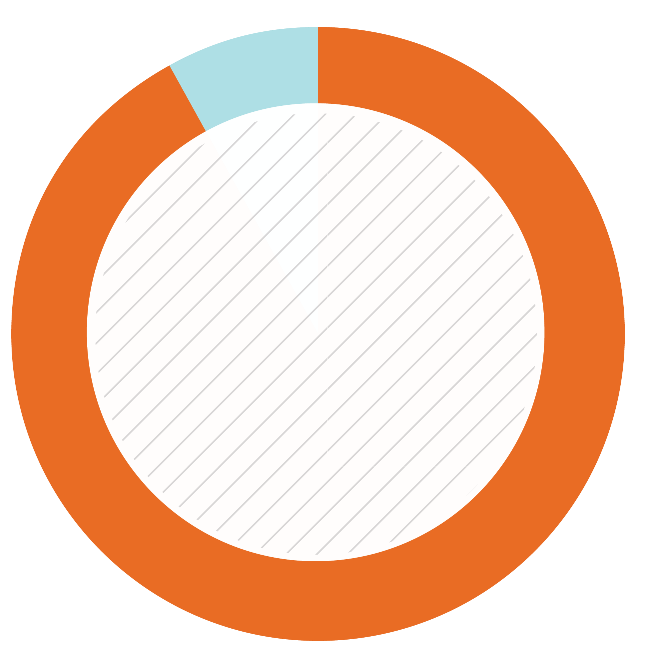 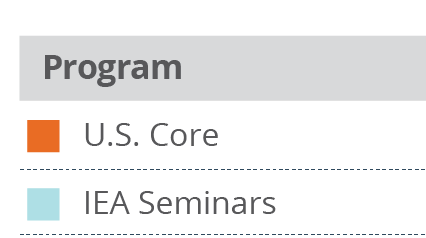 Percentage of U.S. Scholars
2016-2017
U.S. SCHOLAR PROGRAM
Core Fulbright U.S. Scholar Program
Supports teaching and/or research activity for three to 12 months
Programs active in +125 countries for faculty, administrators and professionals
Open to all disciplines
Apply to specific award with proposed project
Application deadline: August 1
Most hosts are higher education institutions 
Eligible hosts vary by award, may include universities, research centers, institutes, laboratories, government offices, museums, etc.
41%
21%
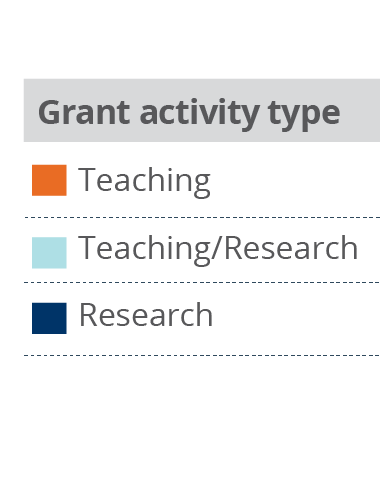 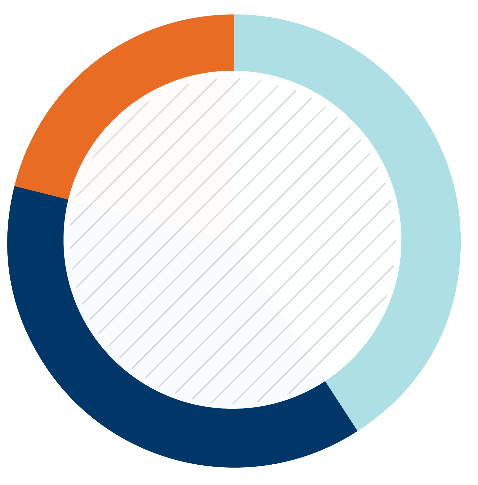 Percentage of Scholars
2016-2017
38%
U.S. SCHOLAR PROGRAM
A Fulbright that Works for You
Time Considerations:
Flex option
Allows multiple visits over two years
Available in 63 countries and 2 world 
areas
Awards throughout your career:
Postdoctoral awards
Early Career 
Distinguished Chair 
Home university affiliation is not required, applications from artists and professionals, independent and emeriti scholars are welcomed!
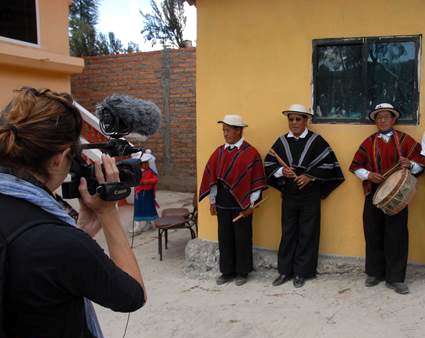 U.S. SCHOLAR PROGRAM
Eligibility for U.S. Scholar Programs
U.S. citizenship
Degree as required by award
Ph.D. or other terminal degree may be required
Many awards in the Core Program are open to applicants with a Masters and professional or academic experience
Professionals and artists outside academia - recognized professional standing and substantial accomplishments
Teaching experience as required by award
New policies on previous Fulbright Scholar grants and waiting periods between grants
U.S. SCHOLAR PROGRAM
Core Fulbright Program Process
1
2
4
5
3
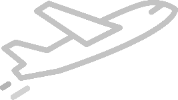 U.S. SCHOLAR PROGRAM
Application Resources
Fulbright Scholar Program website and Catalog of Awards  
Application and Application Instructions
Application Guidelines, Project Statement Guidance and Samples
Webinars
The Fulbright Scholar Blog
MyFulbright
Fulbright Scholar Liaisons –
logistics
Fulbright Scholar Ambassadors – mentors
Outreach Lecturing Fund - connections
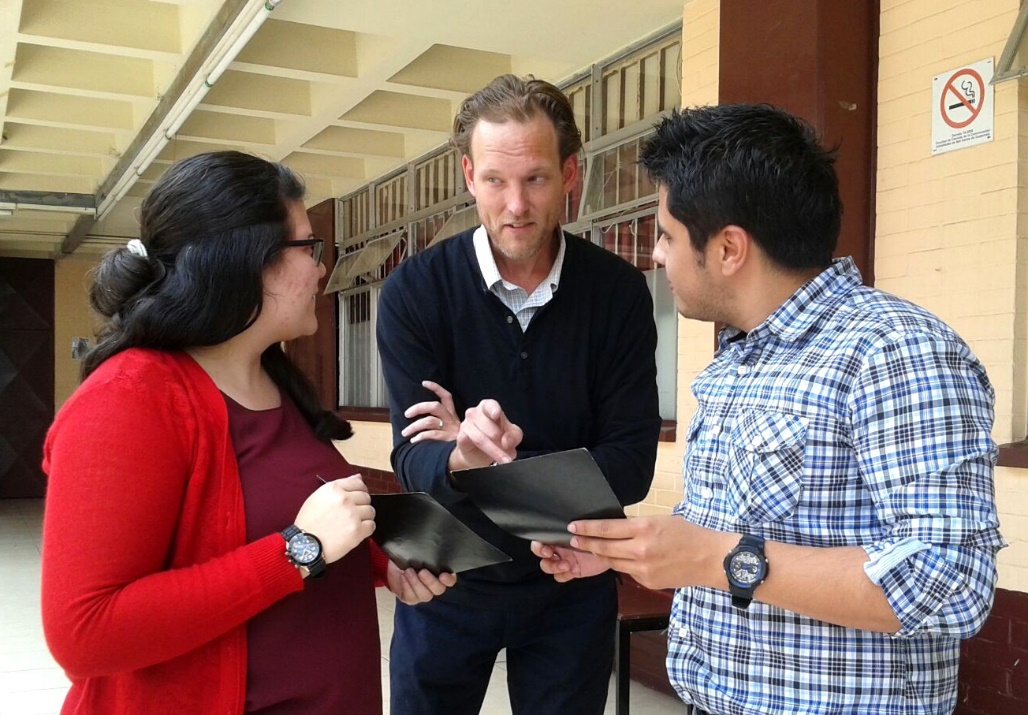 Award Catalog
Catalog Landing Page
Award Catalog
Country Awards
Award Catalog
Award Description
U.S. SCHOLAR PROGRAM
Selecting the Right Award
Match your expertise, experience and proposal to the award description
Regional experience and language ability
Discipline preferences listed in the award
Relevance of the project to the country; why will host country benefit from your project?
Career level - early career, postdoctoral, mid-level, Distinguished Chair
U.S. SCHOLAR PROGRAM
Fulbright Flex Awards
Flex Awards are designed for scholars who require multiple visits to the host country over short segments
Applicants must indicate plans for Flex in their project statement, including a project timeline
Flex grantees are especially encouraged to make contact with the local community, developing long-term connections and collaborations
Available in specific countries and regional awards 
Consult the Catalog of Awards
U.S. SCHOLAR PROGRAM
Core Multi-Country Opportunities
Regional Research Programs:
Sub-Saharan Africa
Middle East and North Africa
South and Central Asia
ASEAN Region (Southeast Asia)
Cross-Strait Studies (China and 
Taiwan)
Fulbright-Carlos Rico Award for North American Studies (Canada and Mexico)
Fulbright-Schuman European Union Affairs,  Austrian-Hungarian Research Award
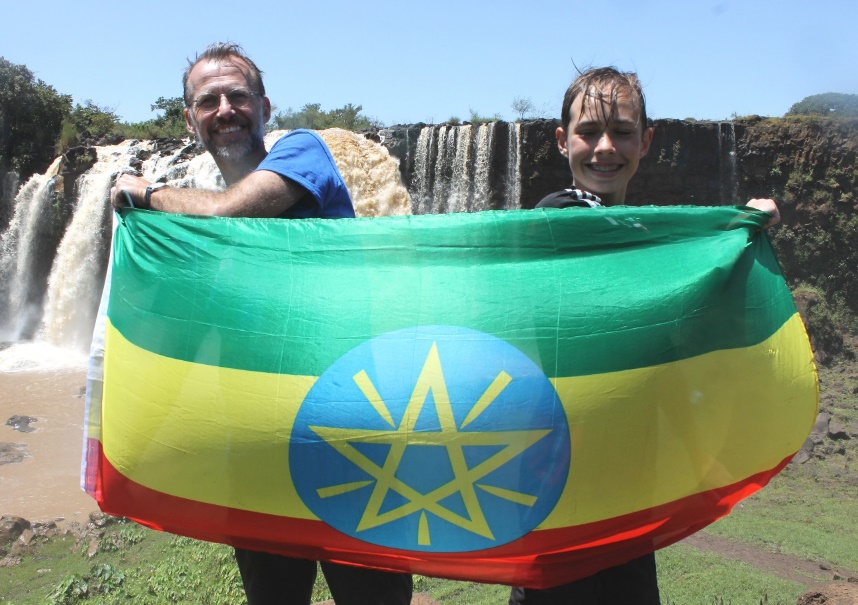 U.S. SCHOLAR PROGRAM
Fulbright Global Scholar Award
Significant innovation for Fulbright
Project must include at least 2 separate world regions
Work typically in 2-3 different countries
2-3 segments over as much as 2 years
Topics must benefit from a global perspective
Specify
Why each country
What will be accomplished
When each country segment is planned
U.S. SCHOLAR PROGRAM
Application Components
Application Form
Project Statement
Curriculum Vitae or Resume
Course Outlines or Syllabi (for teaching awards)
Select Bibliography (for research awards)
Letters of Reference
Additional Components, Depending on Award
Language Proficiency Report
Letter of Invitation
Supplemental materials for applicants in the Arts, Architecture, Writing and Journalism
U.S. SCHOLAR PROGRAM
Affiliations and Invitations
Grant Locations:
If a host is identified, it will be found under Location
When a host is not identified, there are several resources to help find an affiliation:
International office on your campus
U.S. and Visiting Fulbright Scholar Directory
Review award description for suggested hosts or resources

Letter of Invitation:
Non-binding expression of interest from proposed host abroad
Should come from person with whom you will be collaborating
Should be on host institution letterhead
U.S. SCHOLAR PROGRAM
Review Criteria
Applicant credentials, professional standing and accomplishments
Suitability of applicant’s training, knowledge, skills and experience, including justification if applicant has substantial prior experience in the country of application or a prior U.S. Fulbright Scholar grant
Quality of proposed project
Evidence of personal qualities, including related to cultural adaptability and sensitivity
Project’s potential impact, value of projected outcomes
U.S. SCHOLAR PROGRAM
Submitting a Competitive Application
Fulbright goal: promote mutual understanding
Why you are interested in a Fulbright and why in your proposed host country
Professional expertise and skills you can offer; benefits to the host institution and host country; exchange of knowledge and experience
Cultural diplomacy; demonstrated flexibility, adaptability
Outcomes, impact, and multiplier effect
for your professional development, home campus, students, field at large; for your host institution
future collaborations; linkages: personal, professional, institutional; plans for sustaining relationships
internationalizing campus and curriculum
U.S. SCHOLAR PROGRAM
Project Statement
Your opportunity to lay out your proposed project specifics in as much detail as possible
Why Fulbright and why this country/institution/organizations?
Focus on what you plan to do; the specific courses you plan to teach/the methods and goals of your research
Outcomes from the grant - impact on hosts, home institution and you
How adaptable are you?  How well will you deal with challenging situations?
U.S. SCHOLAR PROGRAM
Review Process and Timeline
Program staff conduct technical reviews for completeness
AUG.
Discipline-specific committees review applications
SEPT.
U.S. peer review committees discuss applications for a single geographical region
SEPT. –
EARLY NOV.
Applicants notified of status - Recommended applications are sent to host countries  and to the J. William Fulbright Foreign Scholarship Board
NOV. –  JAN..
Grantees notified of final approvals
FEB. – MAY
Grant packets sent to grantees
MAY – JUNE
U.S. SCHOLAR PROGRAM
Fulbright Impact: Personal and Professional
Increased academic production 
New technical knowledge and skills
Development of intercultural communication skills
Enhanced teaching skills and new methodologies
Published research (2015 survey of 2013-2015 grantees)
+60% of grantees published in peer reviewed journals
39% of grantees published books or book chapters
Access to an expansive network of Fulbright alumni around the world
U.S. SCHOLAR PROGRAM
Fulbright Impact: Home Institution
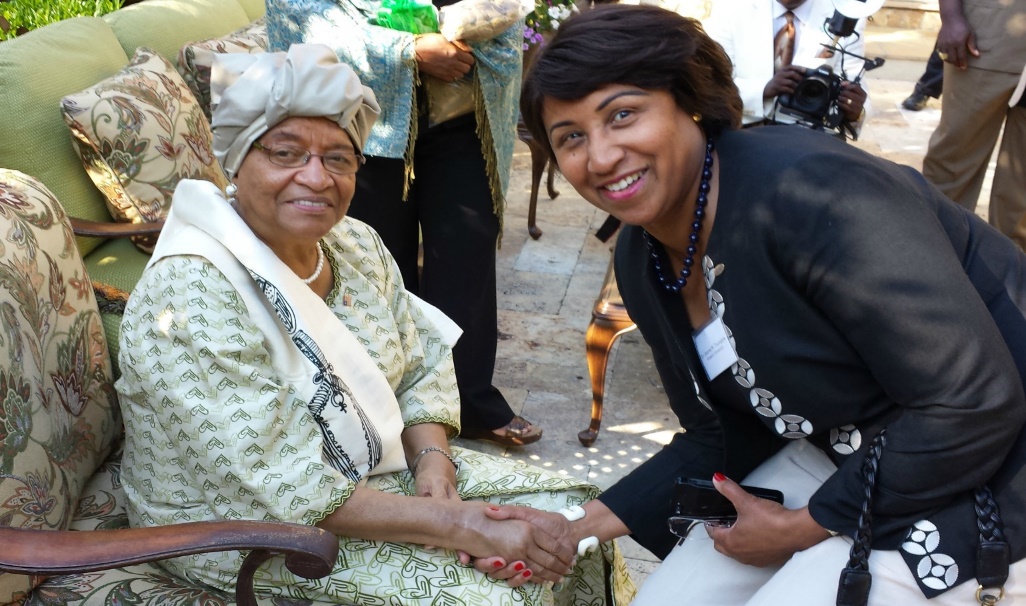 Host institution gains new knowledge, new courses and new energy from scholar
Scholar’s collaborative relationship with host institution and colleagues in-country results in continued dialogue and exchange
Experience impacts scholar’s field, career, home institution and home community
[Speaker Notes: Photo Caption: Jeanne Toungara, Associate Professor of History at Howard University, had Fulbright-Hays award to Senegal and Côte d'Ivoire, where she researched indigenous ideologies and the cultural foundations of contemporary African politics.]
U.S. SCHOLAR PROGRAM
Administrator Seminars
International Education Administrator Seminars (IEA)
India, Taiwan- Aug. 1
Japan, Korea,- Nov. 1
France, Germany- Feb. 1
Russia Community College Administrators Seminar
Oct. 16
Applicants must be in community 
college administration – typically presidents, vice presidents, provosts, deans and other individuals with institutional authority for program development and international outreach
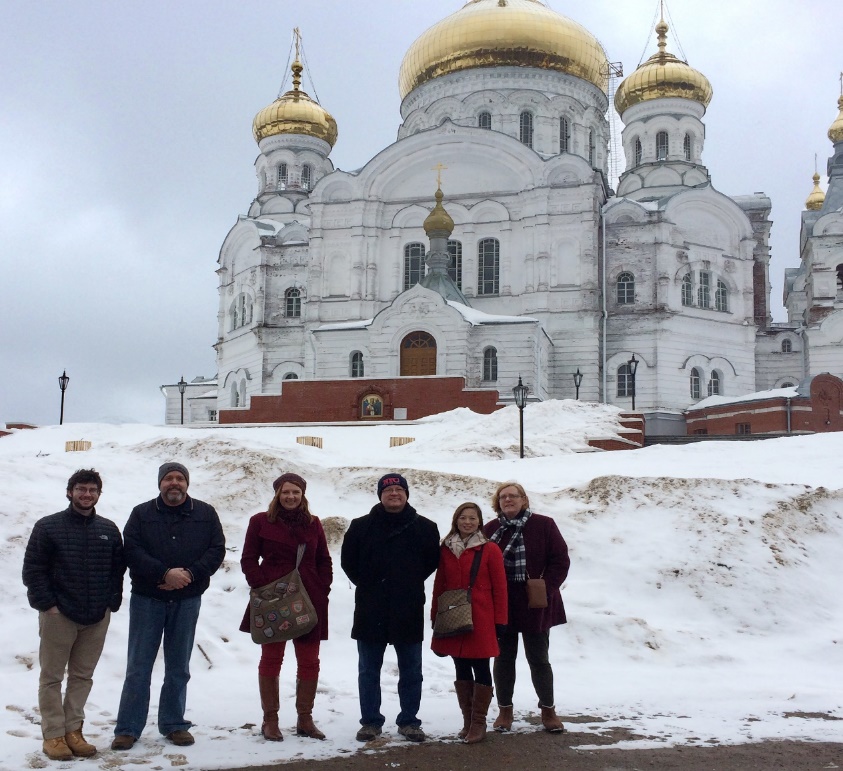 U.S. peer review committees discuss applications for a single geographical region
[Speaker Notes: Photo Caption: The 2016 Russian Community College Administrators Seminar]
U.S. SCHOLAR PROGRAM
Collaborative Research Programs
Fulbright NEXUS Regional Scholar Program
Fosters collaborative and multidisciplinary 
research to address Western Hemisphere 
	regional issues and produce tangible results
20 American and overseas junior scholars, 
professionals and researchers
Fulbright Arctic Initiative
Scholars, professionals and applied 
researchers from the United States, Canada, 
Denmark, Finland, Iceland, Norway, Russia 
and Sweden 
Stimulates international scientific 
collaboration on Arctic issues while increasingmutual understanding between people of the United States and the people of other countries.
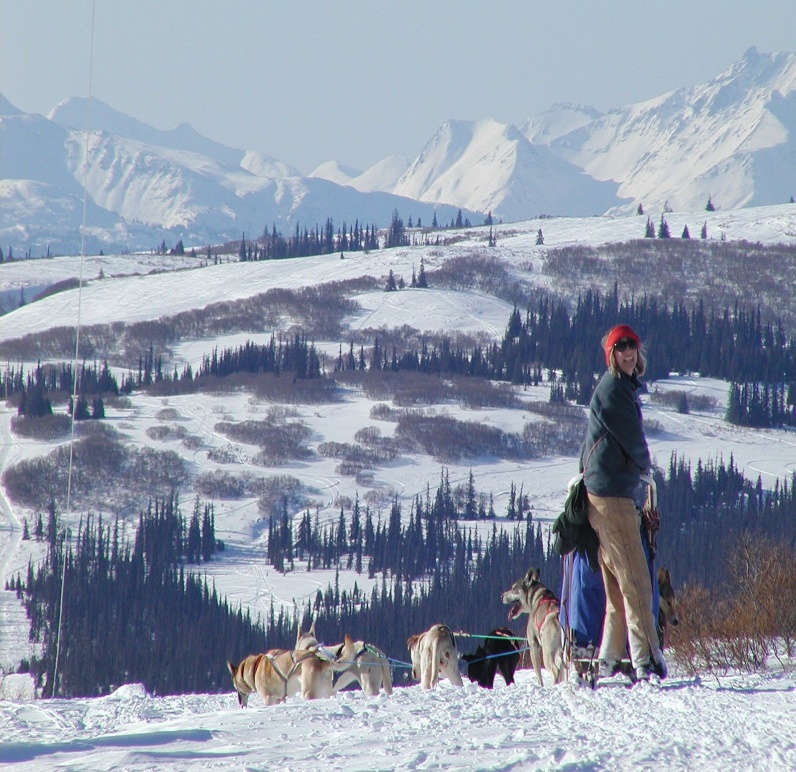 [Speaker Notes: Photo Caption: Linda Chamberlain, Fulbright Arctic Initiative 2014-2016 from Finland working in the field of public health and epidemiology. Photographed with dog team in Caribou Hills, Alaska]
VISITING SCHOLAR PROGRAM
Visiting (Non-U.S.) Scholar Programs
Core Fulbright Visiting Scholar Program
Fulbright Scholar-In-Residence (S-I-R) Program
Outreach Lecturing Fund (OLF)
Faculty Development Programs
Collaborative Research Programs
3%
2%
7%
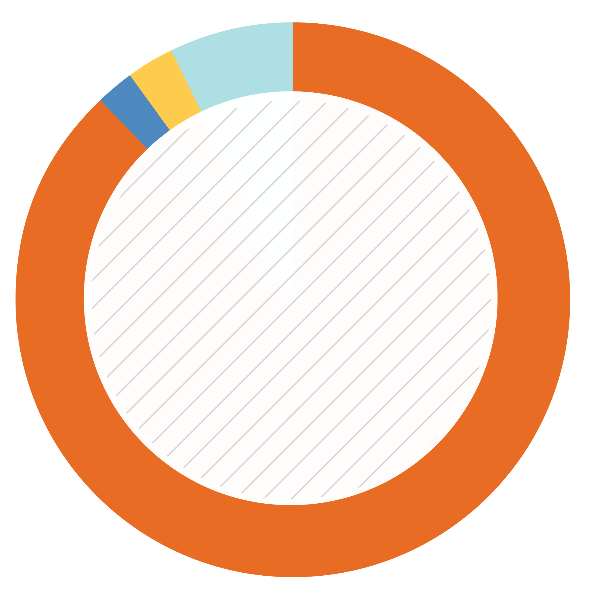 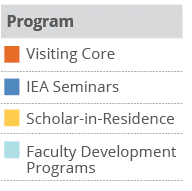 Percentage 
of Visiting Scholars
2016-2017
88%
VISITING SCHOLAR PROGRAM
Core Fulbright Visiting Scholar Program
Purpose and Application 
Visiting Scholars from other countries engage in research and teaching activities on U.S. campuses
Visiting Scholars apply through the Fulbright Commission or U.S. Embassy in their home countries
Letters of Invitation
1%
10%
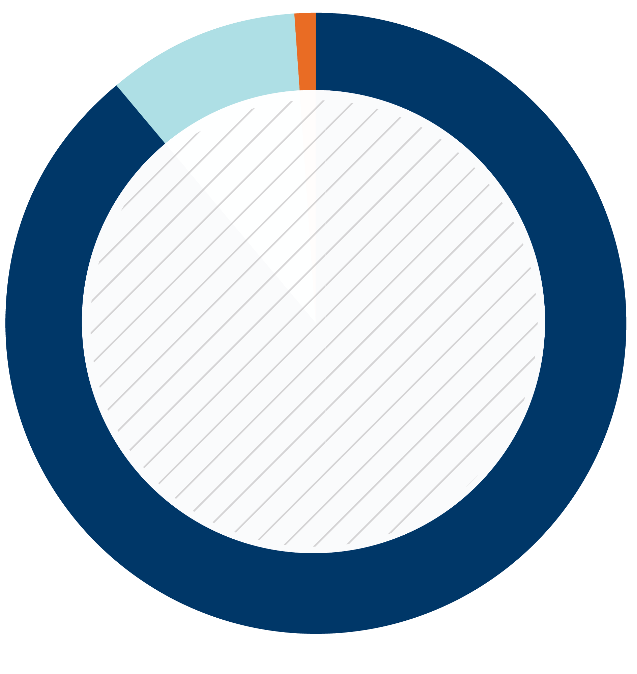 89%
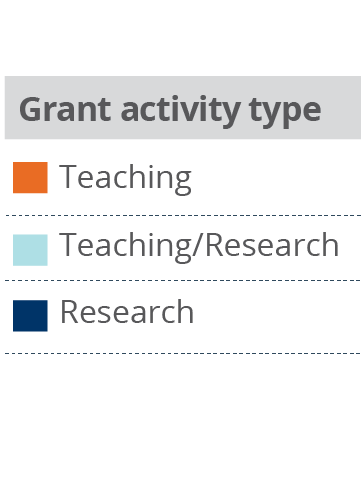 Percentage 
of Visiting Scholars
2016-2017
VISITING SCHOLAR PROGRAM
Core Fulbright Visiting Scholar Program
IIE/CIES
Issues DS-2019s for the all Visiting 
	Scholars and their dependents.
Provide Scholars with J-visa 
compliant health benefits plan
Fulbright Enrichment 
	Opportunities 
Host Institutions
Access to Libraries and work space
Exposure to student body and 
	institution community
Include scholars in on-campus cultural activities
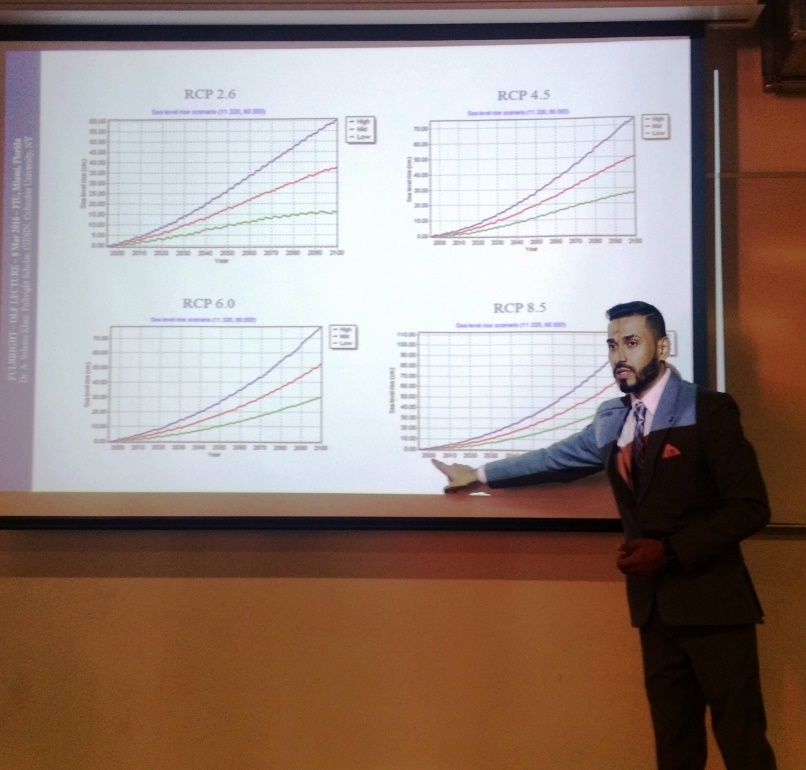 [Speaker Notes: Photo Caption: Saleen Khan, a research associate from Chennai, India, during his 2015-2016 Fulbright Visiting Scholar Award where he conducted research at Columbia University.]
VISITING SCHOLAR PROGRAM
Scholar-In-Residence Program
Brings scholars and professionals from abroad to campuses that do not often host visiting scholars
Involves colleges and universities that serve student populations underrepresented in international exchange programs
S-I-R grantees 
Primarily teach undergraduates
Provide cross-cultural/international perspective
Application is made by the interested U.S. institution
1 semester or full academic year options
Deadline is October 16; Email: sir@iie.org
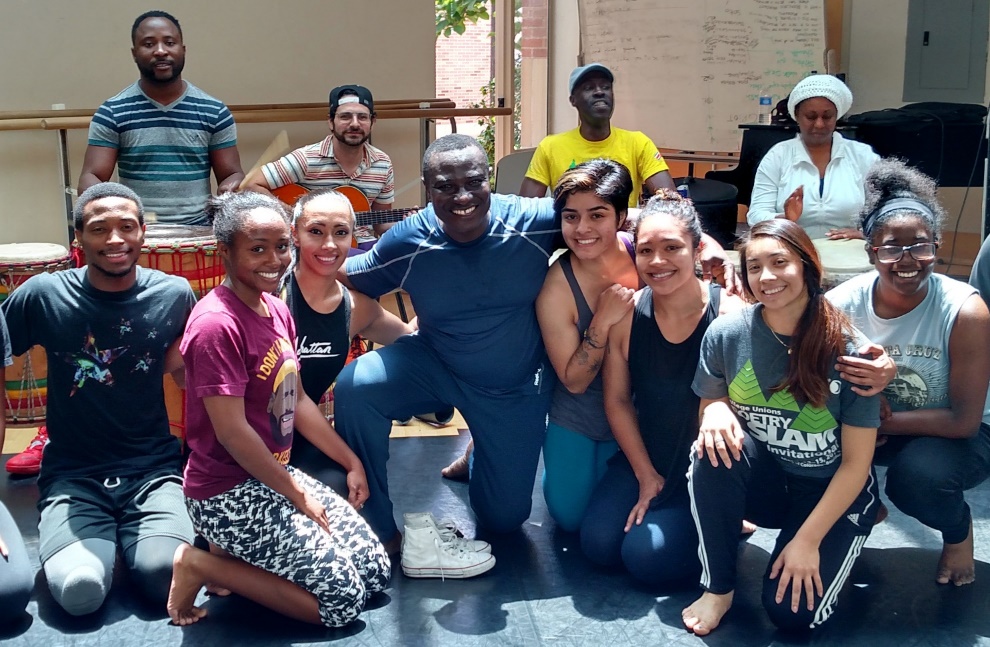 [Speaker Notes: Photo Caption: Benjamin Ayettey, a dance instructor from Accra, Ghana, was a Scholar-In-Residence at Ohio Norther University from 2015-2016.]
VISITING SCHOLAR PROGRAM
Outreach Lecturing Fund (OLF)
Travel grant for Fulbright Visiting Scholars already in the U.S. for     short-term guest teaching

Institutionally driven application      by U.S. Host Institutions
Scholars can meet, lecture and 
     exchange ideas with faculty and 
     students, community organizations,
     and K-12 schools that have a special 
     interest in international relations and exchange ideas. 
View the online scholar directory for a list of 900+ scholars who are 
      currently in country.   
Email: olf@iie.org
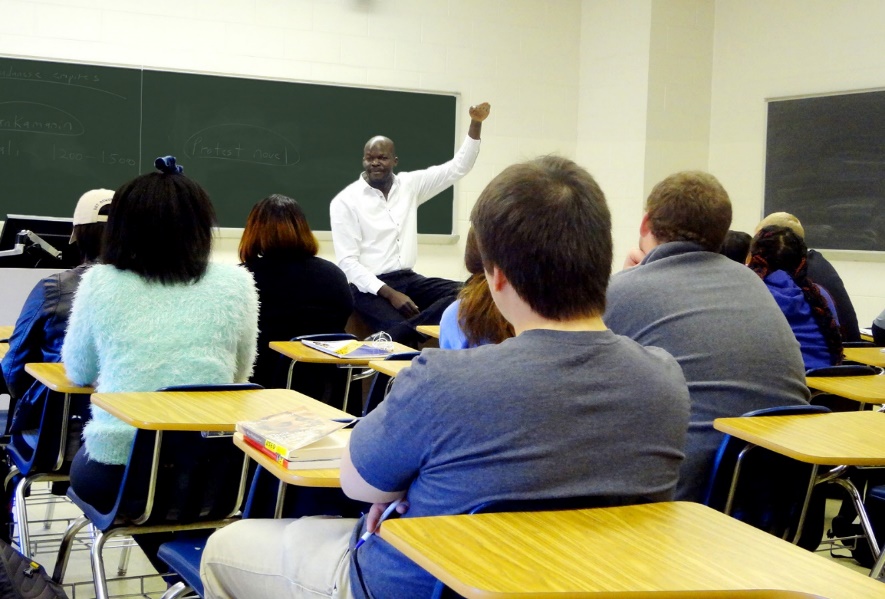 [Speaker Notes: Photo Caption: Okaka Dokotum, an assistant professor of Literature and chair from Kyambogo University in Uganda, was a Fulbright Visiting Scholar at Northern Illinois University from 2014-2015. Photographed on his OLF to East Carolina University.]
VISITING SCHOLAR PROGRAM
Faculty Development Programs
Egypt JFDP Cohort Disciplines:
Public Health
Renewable Energy & Engineering
TEFL/Linguistics
Tunisia JFDP Cohort Discipline: 
Information Technology/Computer Science
Lebanon JFDP Cohort Disciplines: 
Journalism & Media 
Rural & Economic Development
TEFL/Linguistics
Iraq Visiting Scholar Program Cohort Disciplines: 
Law & Human Rights      
Engineering
Science & Technology
TEFL/Linguistics
Business Administration & Global Entrepreneurship
FULBRIGHT FAMILY
Other Fulbright Programs
Fulbright Specialist Program
Short term program that promotes linkages between U.S. scholars and professionals and their counterparts at host institutions overseas. 

Fulbright U.S. Student Program
Recent graduates, postgraduate candidates through dissertation level, developing professionals and artists to study and research abroad

Fulbright Distinguished Awards in Teaching Program
Principally for primary- and secondary-level educators

Fulbright-Hays Awards
Faculty research, group projects and seminars in designated social sciences and humanities fields
NEXT STEPS
Stay Connected to the Fulbright Scholar Program
Join MyFulbright at cies2.org
Email me at ____
Contact Fulbright Scholar staff
Visit our website to learn more about the Core Fulbright U.S. Scholar Program
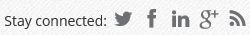